МУ «Управление общего и дошкольного образования Администрации города Норильска»
Дошкольное образование: 
результаты 2020-2021 


Норильск, 2021
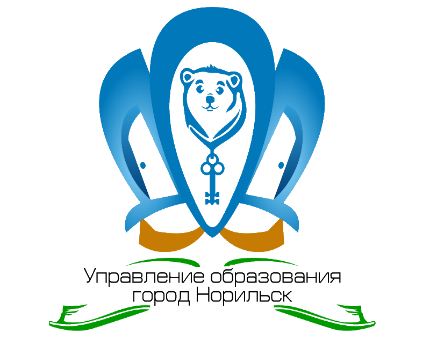 МУ «Управление общего и дошкольного образования Администрации города Норильска»
Приоритетные направления в системе дошкольного образования 2020-2021 

создание мест и условий для детей до 3-х лет

обеспечение равных возможностей детям с разными образовательными потребностями

- развитие дополнительного образования
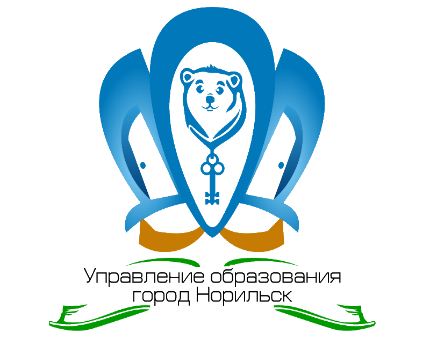 МУ «Управление общего и дошкольного образования Администрации города Норильска»
СЕТЬ - 38 детских садов 

Реорганизация 	детский сад № 4 «Колокольчик» 
+ 217 мест 		детский сад № 86 «Брусничка» 2к. 
- 306 мест 		детский сад № 71 «Антошка» 
- 236 мест 		детский сад № 1 «Северок» 2к.

			Количество мест:
			2020 год – 12 838 
			2021 год – 13075 (прогноз)
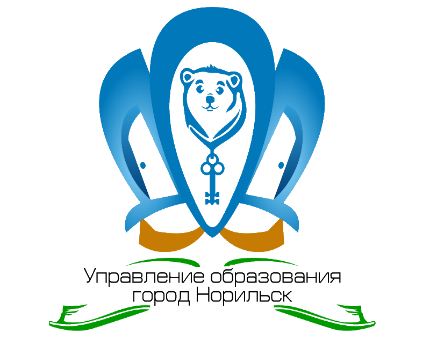 МУ «Управление общего и дошкольного образования Администрации города Норильска»
Создание условий  
(кабинеты и помещения, центры)
	180  	физическое развитие	детей
	49 		медицинское обеспечение 
	65 		сохранение психического 	здоровья 
	77 		коррекционная работа 
	96 		художественно-эстетическое развитие 
	195 	образовательные центры 
	44 		зимние сады
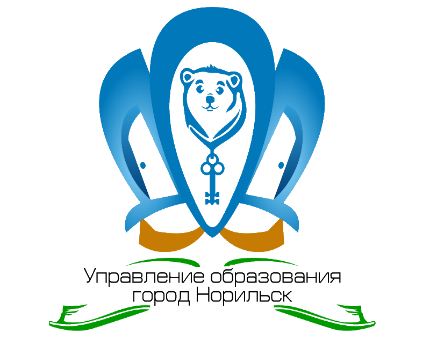 МУ «Управление общего и дошкольного образования Администрации города Норильска»
Создание условий  (группы)
444 	общеобразовательных групп
56 		компенсирующих групп:
		- 43 для детей с речевыми нарушениями
		- 12 для детей с задержкой псих. Развития
		- 1 для детей с нарушением зрения 
41 		комбинированная группа 
3 		оздоровительных группы 
3 		круглосуточных  группы 
550 групп в том числе 45 разновозрастных
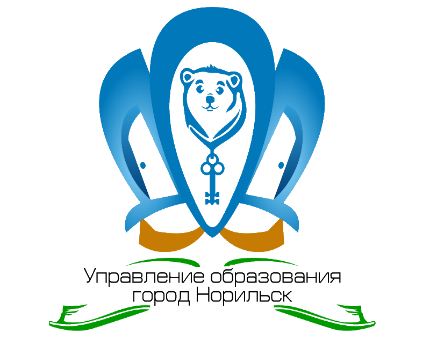 МУ «Управление общего и дошкольного образования Администрации города Норильска»
Очередь
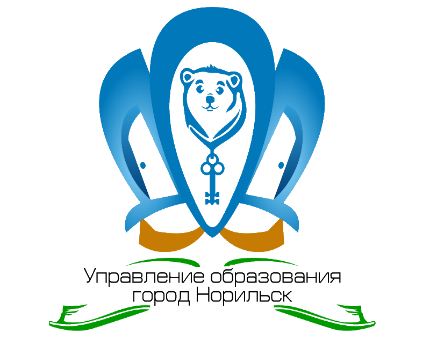 МУ «Управление общего и дошкольного образования Администрации города Норильска»
Обеспеченность местами 
11 642 	детей посещают детские сады
21,2	средняя наполняемость групп
64,3% 	обеспеченность местами от 2-х мес. до 3 лет
69,7 %	обеспеченность местами от 1-го до 6 лет
100% 	обеспеченность местами от 3-х до 7 лет 
2 368 	количество выпускников в 2021 году (- 193)
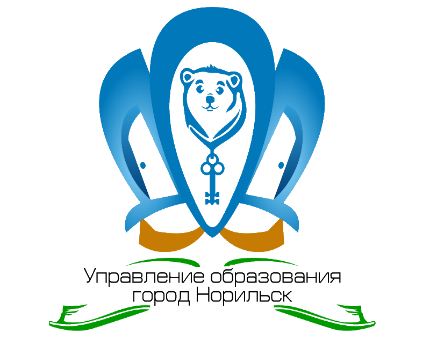 МУ «Управление общего и дошкольного образования Администрации города Норильска»
Создание мест и условий для детей до 3-х лет
2244 	посещают детские сады (+53)
117 	общее количество групп (+ 4)
19,1 	средняя наполняемость групп
64,3% 	обеспеченность местами от 2-х мес. до 3 лет
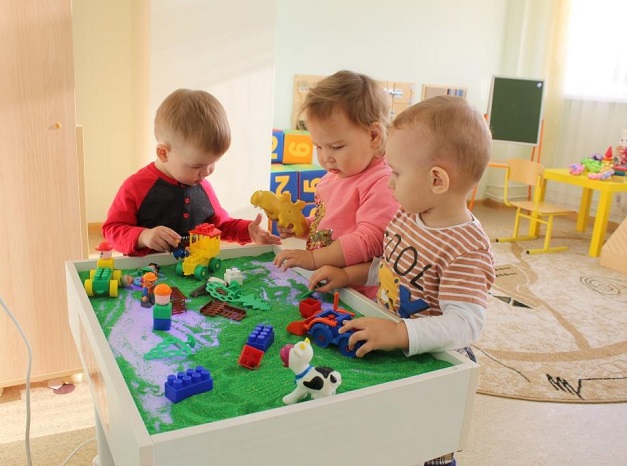 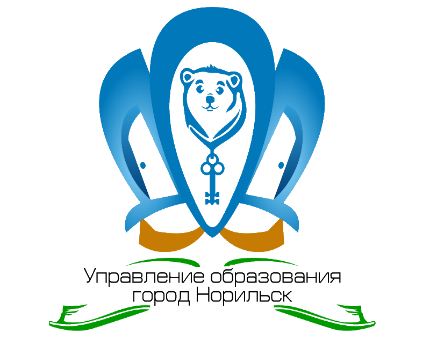 МУ «Управление общего и дошкольного образования Администрации города Норильска»
Обеспечение  равных возможностей детям с 	разными образовательными потребностями

1041	детей  ОВЗ
142 	дети - инвалиды 
63 		компенсирующих групп (+ 4/12)
42		комбинированных группы (+ 10/21)
74% 	обеспеченность местами детей ОВЗ и 				детей-инвалидов
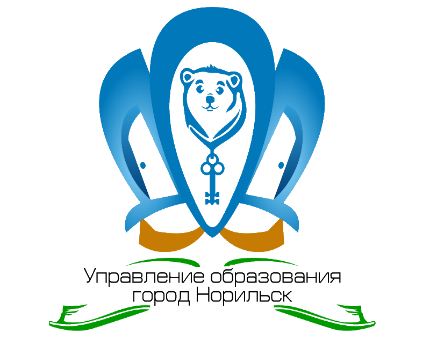 МУ «Управление общего и дошкольного образования Администрации города Норильска»
Обеспечение  равных возможностей
Ожидания ключевых фигур

–
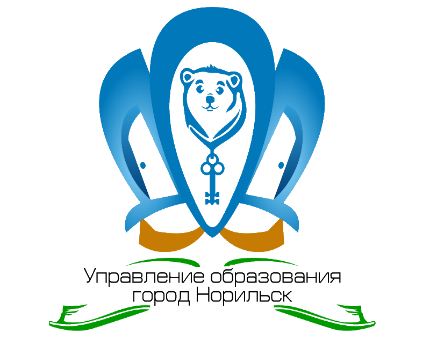 МУ «Управление общего и дошкольного образования Администрации города Норильска»
Развитие  дополнительного образования в детских садах
213 кружков,  20 секций,  3 студии 
13 обучающих курсов и клубов
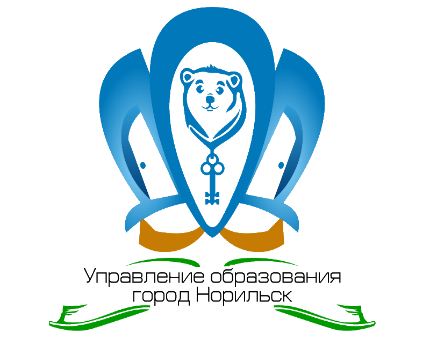 МУ «Управление общего и дошкольного образования Администрации города Норильска»
КАДРЫ 
1360 	педагогов (1536 прочие должности)
67% 	с высшим образованием
17% 	высшая категория
38% 	1 категория 
98% 	повышают квалификацию 1 раз в три года 
1736 	повысили квалификацию дистанционно
87% 	имеют награды различного уровня
                                      Вакансии:
52 		педагогических вакансии (+ 12)
101 		обслуживающего персонала (+ 43)
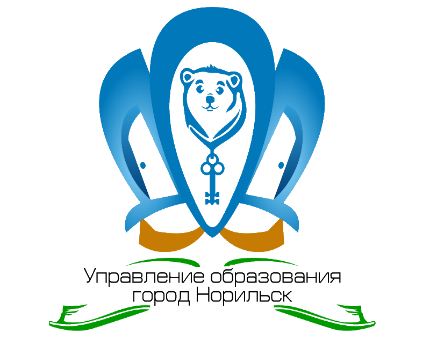 МУ «Управление общего и дошкольного образования Администрации города Норильска»
Мероприятия и достижения 

176 статей о дошкольном образовании Норильска 
в профессиональных изданиях

13 детских садов - участники сетевой инновационной площадки по внедрению парциальной модульной образовательной программы 
«От Фрёбеля до робота»  (ДС № 1, 2,4,5,28,29,36,46,81,83,86,92,97)
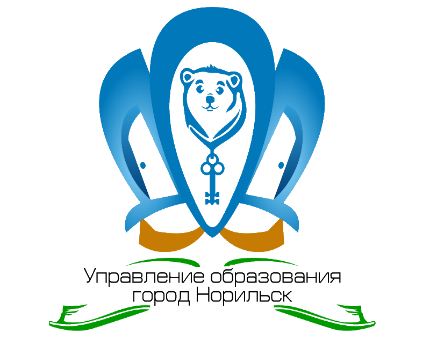 МУ «Управление общего и дошкольного образования Администрации города Норильска»
Мероприятия и достижения
Детский сад № 1 «Северок». Василенко Ю.О инструктор победитель регионального этапа VIII Всероссийского конкурса «Воспитатели России»

Детский сад № 36 «Полянка» победитель краевого конкурса «Книжная страна: классики – детям»

Детский сад № 3 «Солнышко» Спутай Е.В. в десятке победителей конкурса «Воспитатель года Красноярского края – 2021»

Детский сад № 46 «Надежда» Александрова И.В. лауреат конкурса «Учитель-дефектолог года-2021»

Детский сад № 14 «Олененок» третье место в XV Региональном конкурсе им. Л.И.Малининой
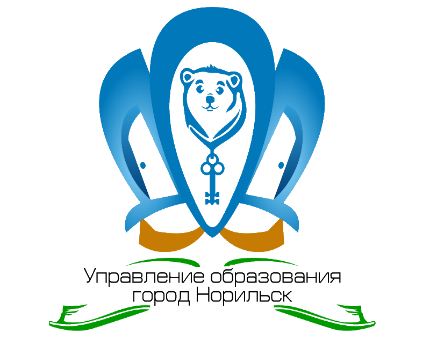 МУ «Управление общего и дошкольного образования Администрации города Норильска»
Мероприятия и достижения 
Проект шашечного образования 	- 3 559 детей
Спартакиада по плаванию		- 750 детей 
Спартакиада  семей			- 19команд
							57 участников 									250 болельщиков
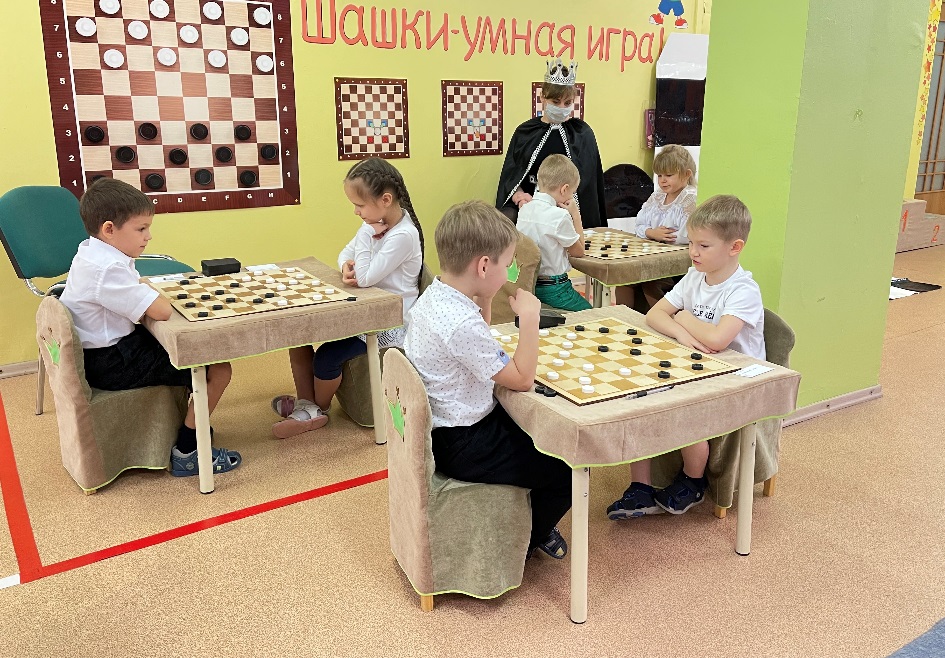 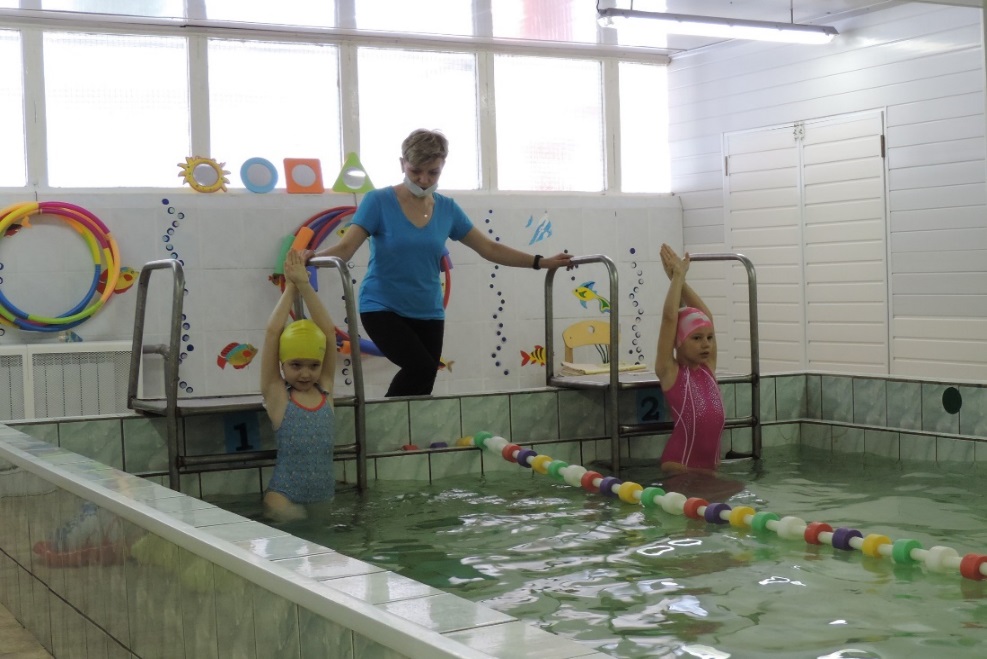 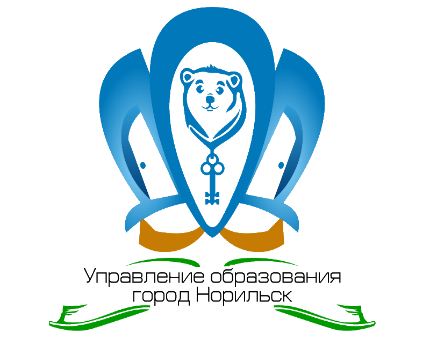 МУ «Управление общего и дошкольного образования Администрации города Норильска»
Мероприятия и достижения 
Фестиваль 
«Солнышко в ладошках» 
4,5тыс. участников 

Фестиваль 
«Театральная весна» 
8 тыс. участников 

В городских конкурсах и фестивалях - 3,8 тыс. детей
В дистанционных конкурсах  – более 2 тыс. детей
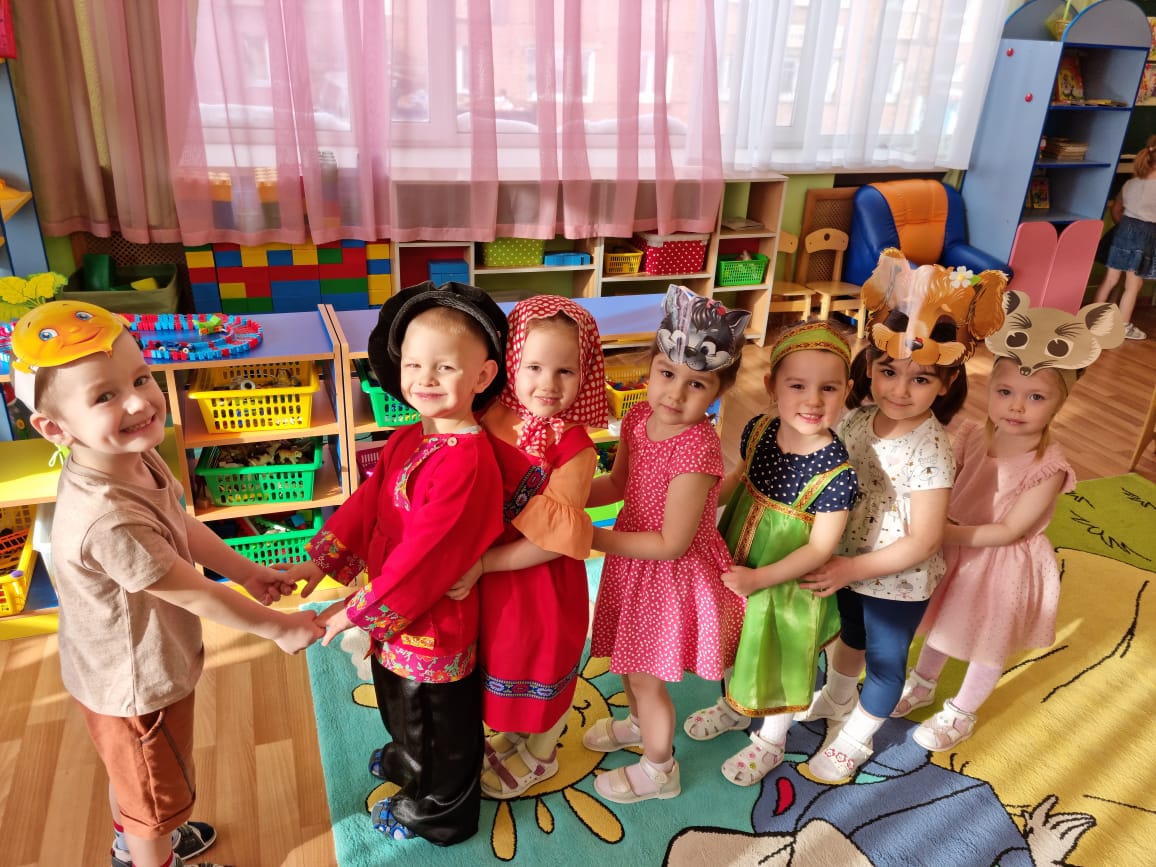 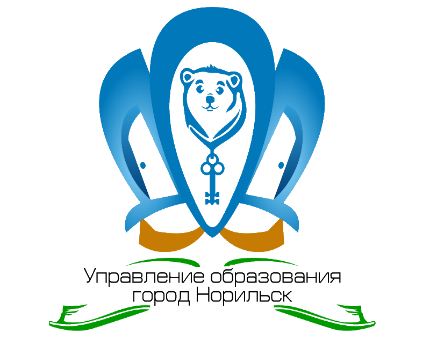 МУ «Управление общего и дошкольного образования 
Администрации города Норильска»
Спасибо за внимание!Успехов в новом учебном году!
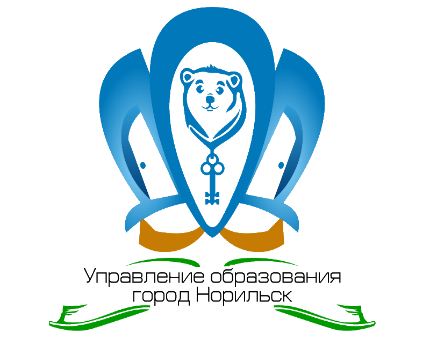 Норильск, 2021